General Travel Training Session
Kathy Timian & Casey Avery

travel@cortland.edu

Presented 06.11.2025
Index
Travel Training
Travel Authorization Request Form




Travel Reimbursement
Travel Voucher Tips
Non-Employee Travel Reimbursements
Travel Toolbox
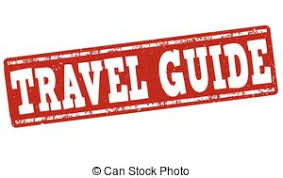 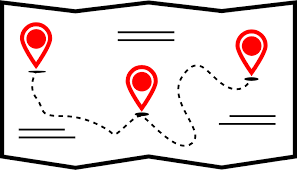 Travel Authorization
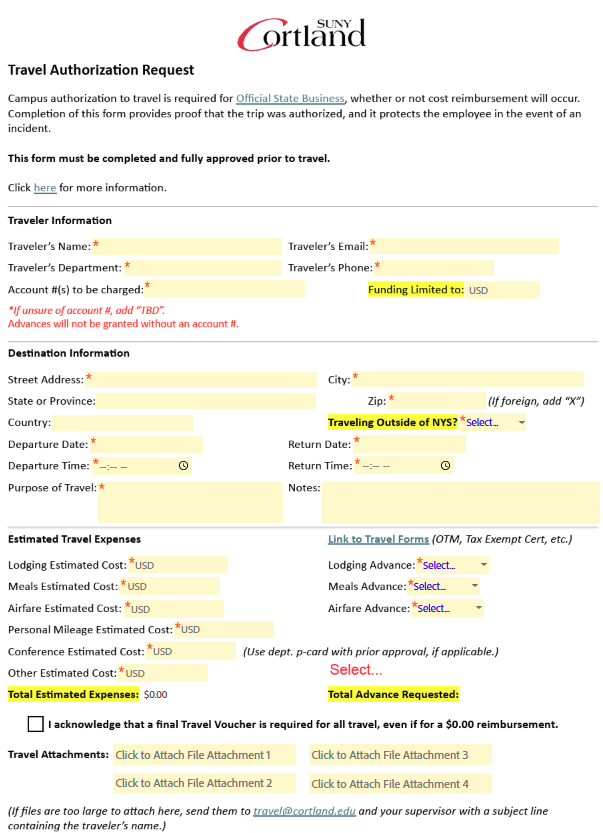 Travel Authorization Request Form
cortland.edu/travelauth

Why do you need it?
Campus authorization to travel is required for official State business, whether or not cost reimbursement will occur ($0.00).
Provides proof that the trip was authorized and protects the employee in the event of an incident.

Who needs to approve it?
Form Filler Approval Guide
Approval Hierarchies Chart

How-to Video
Travel Authorization – 
Form Filler Approval Guide
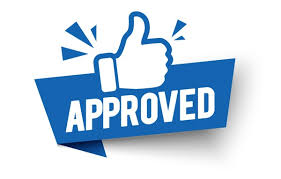 Form Filler Approval Guide

Participant 1 = You - the form filler (this person may also be the traveler) 

Participant 2 = Traveler

Participant 3 = Traveler’s Immediate/Direct Supervisor

Participant 4 = Traveler’s Dean/AVP/Proxy 
Note: Adding Participant 4 is not needed if the traveler’s immediate supervisor is already the Dean/AVP (or higher) or their assigned proxy. 
*Division of Academic Affairs: Please check with your Dean’s AA to see if they should be added as the approver instead of the Dean. 

Participant 5 = Traveler’s Provost/VP/Proxy 
Note: This is required for all out-of-NYS travel, unless the traveler’s immediate supervisor is already the Provost/VP, in which Participant 5 will be left blank, and they will be added as Participant 3.
Travel Authorization – 
Approval Hierarchies
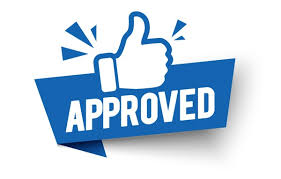 Approval Hierarchies Chart
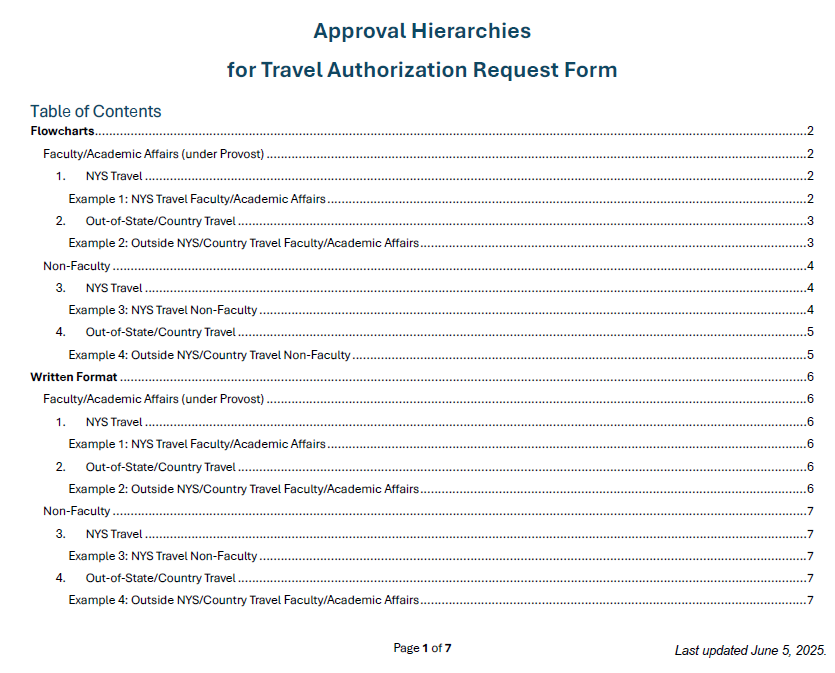 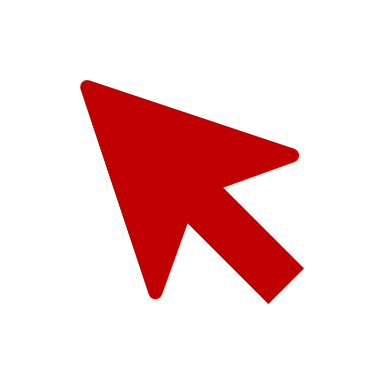 Travel Authorization – 
Approval Hierarchies
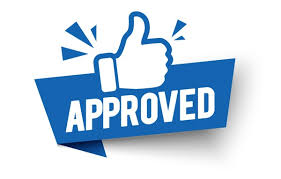 Approval Hierarchies Chart
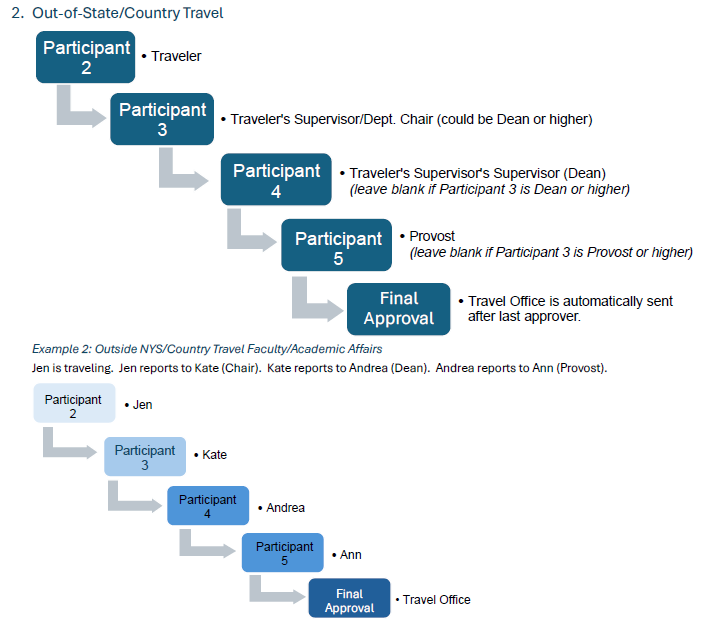 Example - #2
Faculty – out of NYS travel
Travel Authorization – 
Approval Hierarchies
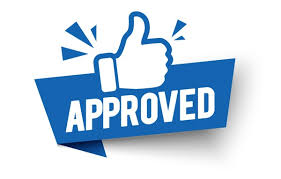 Approval Hierarchies Chart
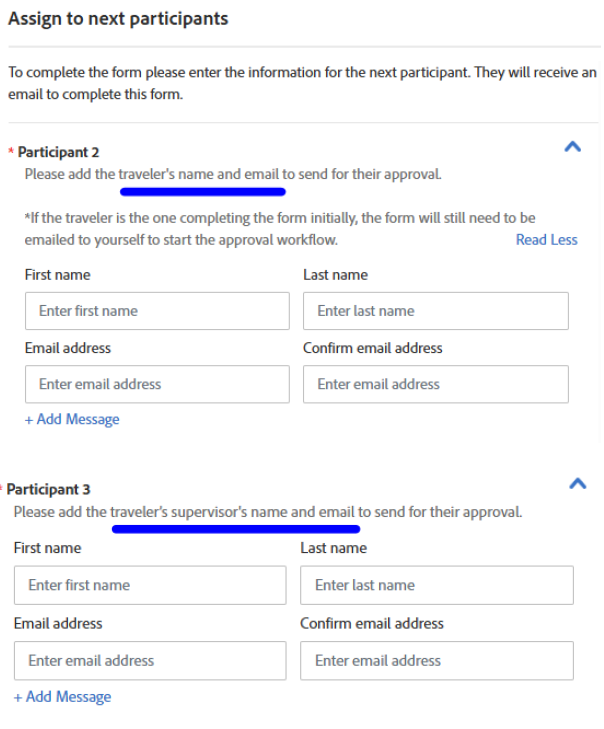 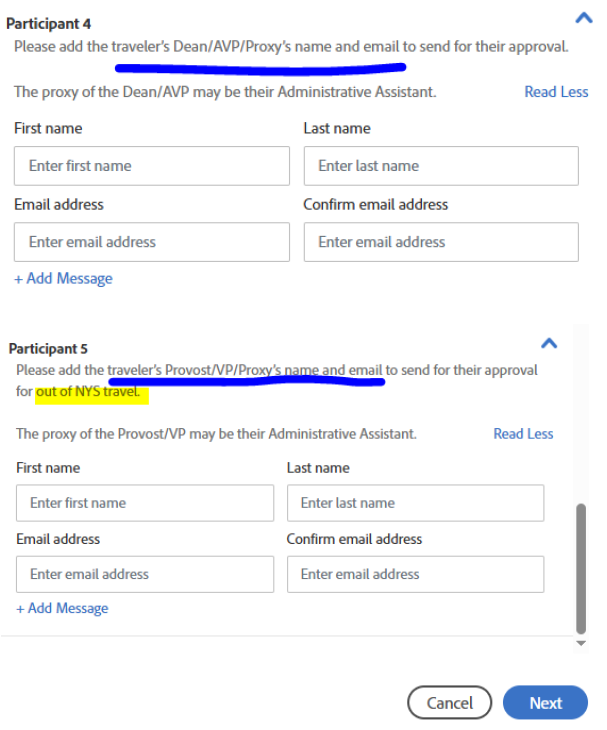 Travel Authorization – 
Approval Hierarchies
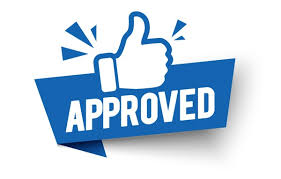 Approval Hierarchies Chart
Main Take Away

Most travelers require at least 2 approvers: the traveler’s immediate supervisor and their supervisor’s supervisor.  A 3rd approver may be needed when travel is out of NYS.  

Only when the traveler is a Dean/AVP or higher is only one (1) approver required.
Travel Advances
https://www2.cortland.edu/offices/purchasing-office/travel-guidelines/#travel-advances

To cover per diem costs of meals, lodging, and/or airfare.

Must be indicated on Travel Authorization.

Should not be less than $75 or exceed funding limitations.

Issued 2 weeks prior to travel date (4 weeks for airfare).
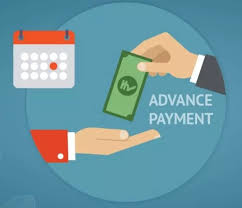 Conference Agenda
Include with Travel Authorization Request
Check online

Why do we need this?
Meals – Verify what meals (breakfast/dinner) are included (for meal per diems).
Dates – Confirm the dates on your travel authorization are correct.
Location – Confirm the destination is correct on the travel authorization.
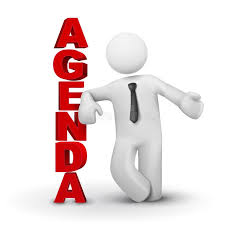 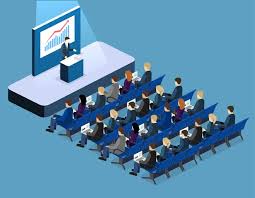 Conference Registration Fees
https://www2.cortland.edu/offices/purchasing-office/travel-guidelines/#conference-registration-fees

Use department p-card with prior approval, if applicable.
If a credit card is not accepted, a PO should be submitted ASAP in RDD.
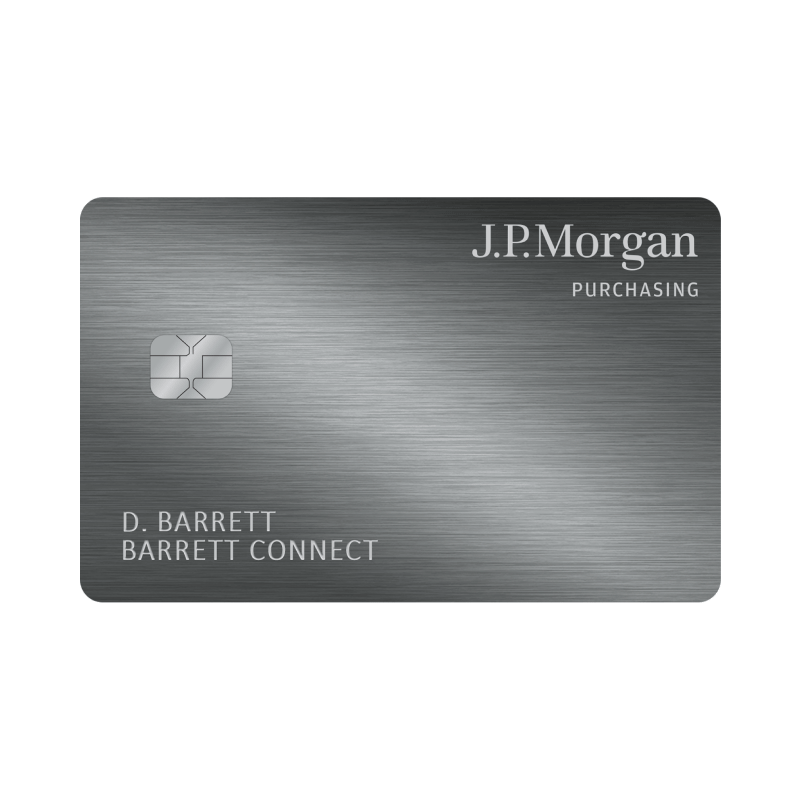 Airline Tickets
https://www2.cortland.edu/offices/purchasing-office/travel-guidelines/#airline-ticket-purchases

Check multiple airlines for best possible pricing.

The State will not pay for any extra services (i.e., seat upgrades, priority boarding, insurance, etc.).
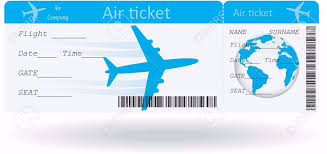 Vehicle Usage Hierarchy
Hierarchy of Vehicle Usage Flowchart
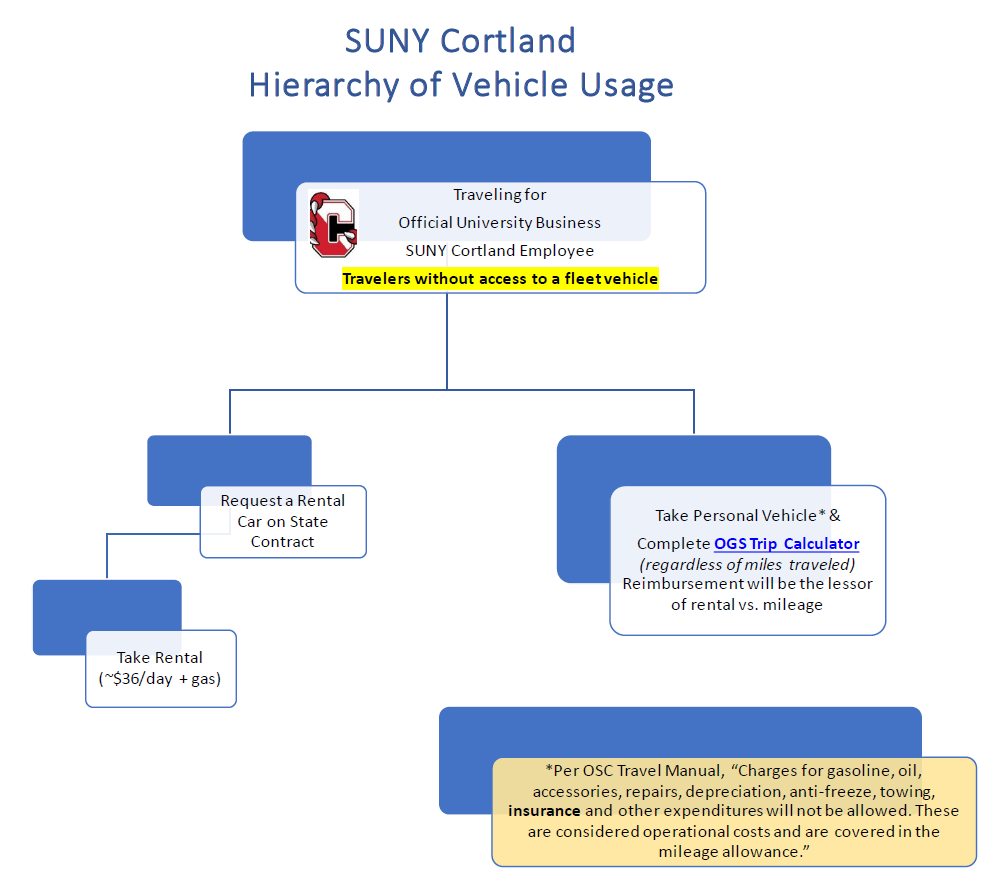 Travelers WITHOUT access to a fleet vehicle:
Vehicle Usage Hierarchy
Hierarchy of Vehicle Usage Flowchart
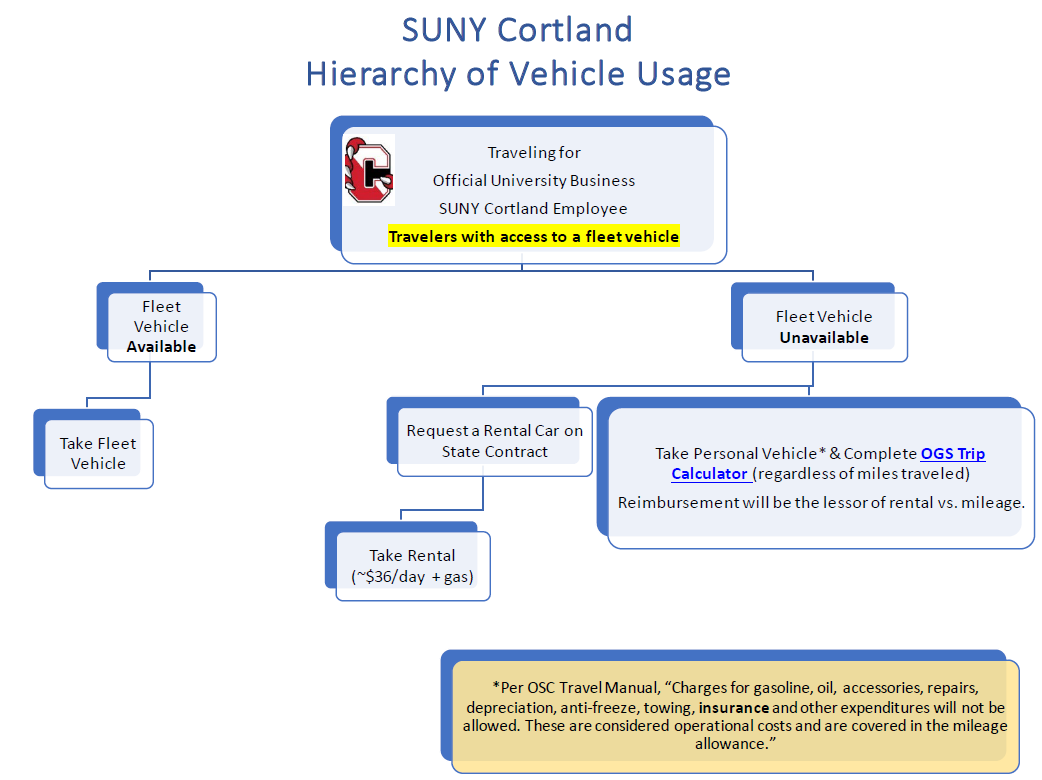 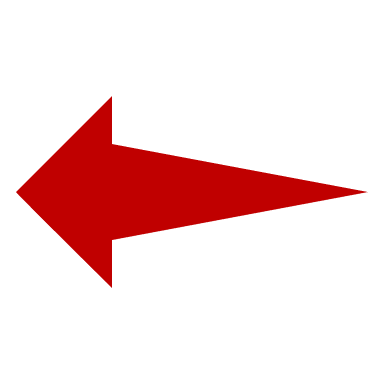 Travelers WITH access to a fleet vehicle:
Personal Car vs. Car Rental
Personal Car: https://www2.cortland.edu/offices/purchasing-office/travel-guidelines/#personal-car-mileage

Refer to: Hierarchy of Vehicle Usage Flowchart

Use the OGS Trip Calculator to determine whether a personal or rental vehicle is the most economical means of ground transportation to use (reimbursement will not exceed the OGS Trip Calculator).
If using personal vehicle, attach OGS Trip Calculator to Travel Reimbursement Voucher.

OGS Trip Calculator How-to Video
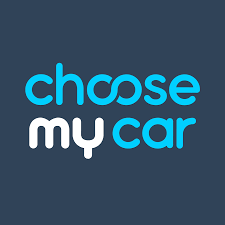 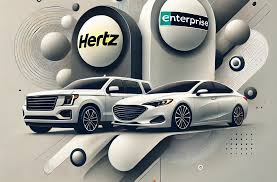 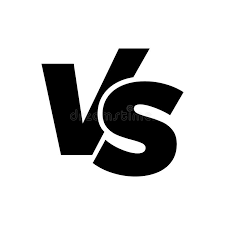 OGS Trip Calculator
OGS Trip Calculator 
How-to Video
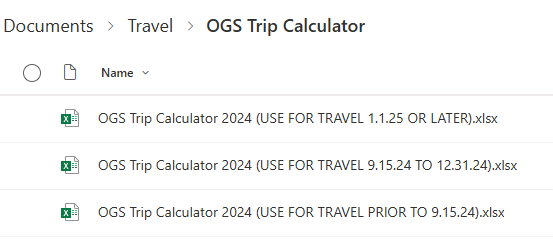 OGS Trip Calculator
OGS Trip Calculator 
How-to Video
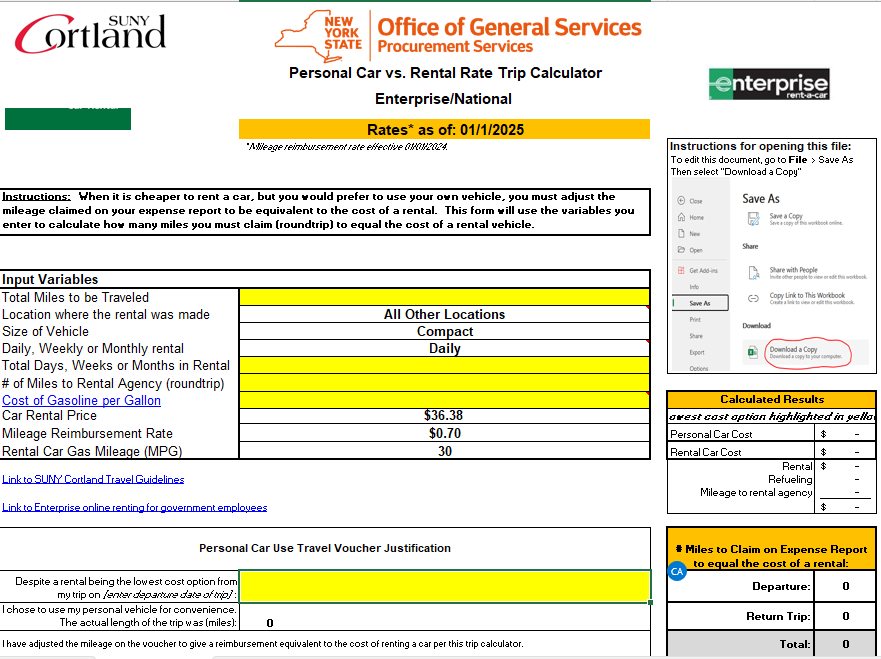 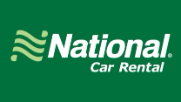 Car Rentals
https://www2.cortland.edu/offices/purchasing-office/travel-guidelines/#car-rentals

Hierarchy of Vehicle Usage Flowchart

Car rentals should only be made for SUNY Cortland employees.
Not job candidates, campus guests, or students.
 
What you need to know when renting:
Always rent under the NYS Contract by utilizing the SUNY Cortland account.
No additional insurance should be purchased when renting vehicles. 
Rentals should be Compact/Economy size
If Standard/Intermediate/Full-size are used, written justification must be provided with invoice/PO.
If you feel that you need a larger vehicle than those mentioned above (due to multiple passengers, etc.), contact the Travel Administrator at x2306 for prior approval and include justification.
Charges & Violations
Operator is personally responsible for payment.
E-ZPass Tolls
Pay with dept. p-card.
Gasoline Purchases
Reimbursed with receipt(s).
If Traveler elects to have Enterprise refuel the vehicle upon return, it will come at a premium cost to their department's budget.


Enterprise Rental Checklist
Hertz rentals are made by Travel Administrator – call x 2306 to book.
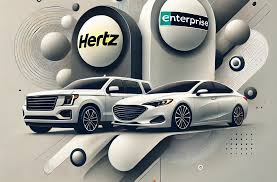 Per Diem Rates
https://www2.cortland.edu/offices/purchasing-office/travel-guidelines/#travel-per-diem-rates

Per Diem Rate Calculator

Search rates within the continental US
Lodging & meal allowances are calculated based on location

Lodging
Use month of stay

Meals
Use M&IE Total column amount
SUNY Cortland uses an 80/20 breakdown for dinner & breakfast
Example: 
$74 M&IE Total
Breakfast = $15.00 (20%)
Dinner = $59.00 (80%)




Breakfast on day 1 only if traveler leaves at/before 7:00 AM
Dinner on last day only if traveler returns at/after 7:00 PM
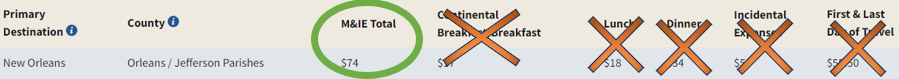 Per Diem Rate Calculator
Per Diem Rate Calculator

Scenario:
Conference starts at 8:00 AM on 6/24/25, but leaving the night before at 5:00 PM.  - Entitled to dinner on 6/23/25 because now in Overnight Travel Status.
Breakfast is provided by the conference each day (6/24-6/26) - $0 given
Dinner is only provided on the 1st night of conference (6/24/25), so $0 that day for dinner.
Conference ends at noon on 6/26/25, return home by 4:00 PM – not entitled to dinner on 6/26/25.
Total meal per diem available = $138.00
Day Trip Meal Reimbursement
https://www2.cortland.edu/offices/purchasing-office/travel-guidelines/#day-trip-meal-reimbursement
Criteria:
Trips one day or less, but more than 35 miles from Official Station.
Determined by departure & return times
Leave at or before 7:00 AM – eligible for Breakfast
Breakfast = $5.00*
Return at or after 7:00 PM – eligible for Dinner
Dinner = $12.00*
(Lunch is never reimbursed)
Day trip meal reimbursements are reportable as income to the IRS and are subject to withholding taxes.

*Rates subject to change.
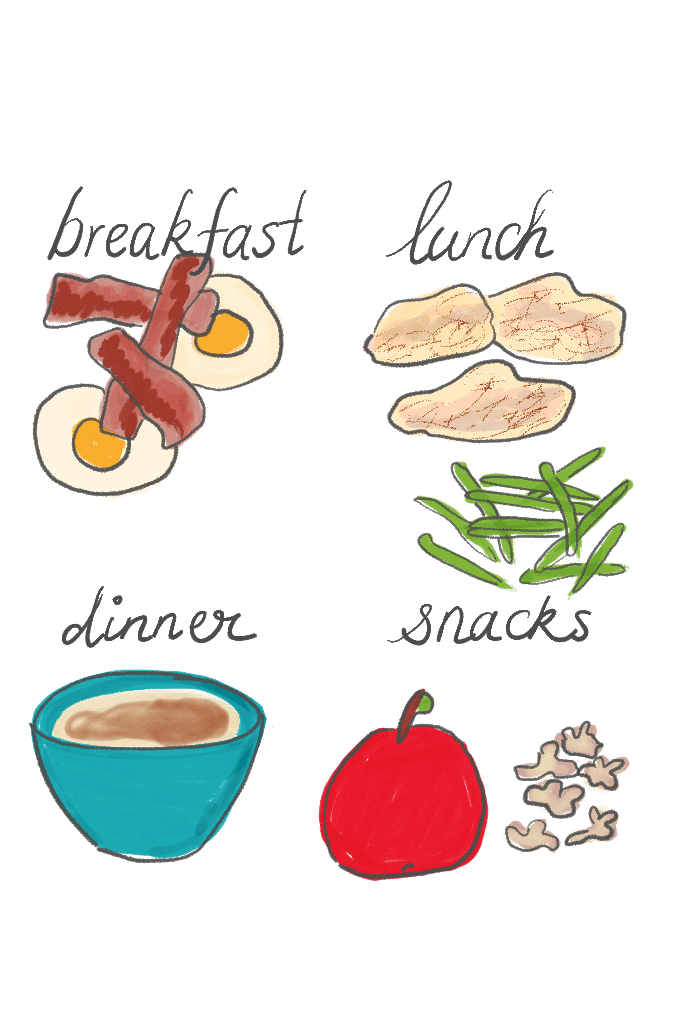 Lodging
https://www2.cortland.edu/offices/purchasing-office/travel-guidelines/#hotel-reservations

Request “State/Government Rate”
If hotel in NYS, advise we are Sales Tax Exempt, and a Tax Exemption Certificate should be provided at check-in.

Check lodging per diem rates
If the hotel costs more than the per diem rate allowed for that location, an Over-the-Max Request must be submitted prior to booking hotel.

Obtain itemized receipt upon checkout.
Using third-party sites like Expedia, Travelocity, etc.?
Log into your account and get itemized invoice.
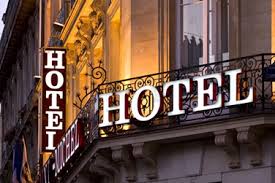 Over-the-Max Lodging Request
https://www2.cortland.edu/offices/purchasing-office/travel-guidelines/#over-the-max-lodging-requests

Approval must be obtained prior to booking the hotel room.
Failure to do so may result in limited or denial of reimbursement.
Requestor will receive a final approved version – that is your “OK” to book.
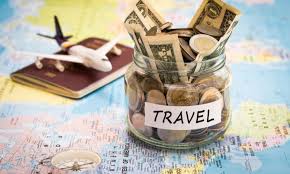 Travel Reimbursement
https://www2.cortland.edu/offices/purchasing-office/travel-guidelines/#travel-reimbursement 

Travel Voucher (AC132)

Per NYS, within 30 days of returning from their trip, the traveler must submit a travel voucher packet, containing the voucher and any supporting documentation.

Upon return from trip
Complete Travel Voucher (AC132) (whether requesting reimbursement or not ($0.00))
Attach all receipts (lodging, tolls, parking, registration fees, etc.) 
Not meal receipts if using unreceipted method
If conference, include conference agenda
For mileage or rental car gasoline reimbursement, complete the Statement of Automobile Travel (Form AC 160) 
Traveler signs voucher
Traveler’s supervisor signs voucher
Academic Affairs – check with your Dean to see if they need 
	  to sign too (we don’t require it).
Add Account # (bottom left)
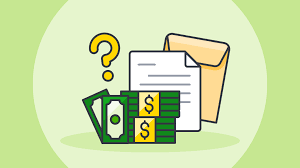 Travel Voucher Tips
Top Portion of Travel Voucher
Do not add employee ID # or SSN to voucher.
Include traveler’s home address (not SUNY Cortland) 
Business Purpose = Name of Conference, Meeting, etc. (not “Travel”)
Include full address of destination (Street, City, State, & Zip)
Dates and times of departure and return
Section 1
Complete all applicable fields with descriptions & amounts
Any missing receipt, please include a missing receipt affidavit
Section 2 – Summary
Total from left side
Total paid with p-card (ex. conference fees)
Travel Advance Amt
Other adjustments (ex. grant funding)
Grand Total of Reimbursement
Payee Certification
Traveler signs (no digital or electronic signatures), date, email
Supervisor’s Certification
Traveler signs (no digital or electronic signatures), date, email
Account Number
Account # to charge

Reimbursements will be sent back if not fully completed.

Email: travel@cortland.edu
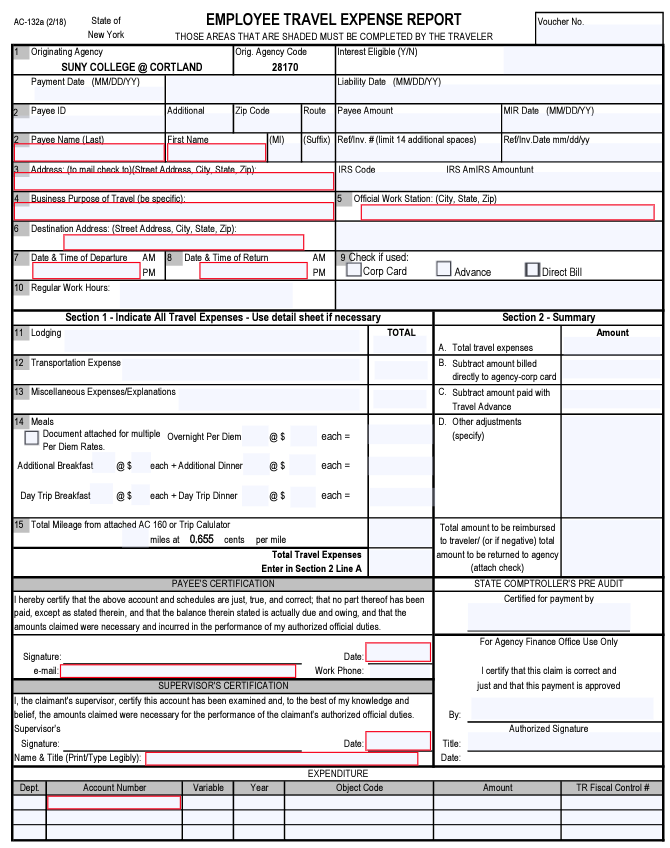 1
3
2
4
5
6
Non-Employee Travel Reimbursement
https://www2.cortland.edu/offices/purchasing-office/travel-guidelines/#job-candidates

Job Candidates*
Travel expenses allowed to persons residing more than 50 miles from interview site (i.e., campus)
Pay upfront and then reimbursed
Standard Voucher & Itemized receipts
https://www2.cortland.edu/offices/purchasing-office/speaker-contracts

Speaker/Campus Guests
Only available to reimburse travel expenses with a fully executed agreement in place (signed by Purchasing & Accounts Payable office prior to the event).
Terms of reimbursement will be called out in contract.
Lodging
Local hotel reserved by Dept/Office AA, under guest’s name 
Fairfield, Ramada, & Quality Inn will all bill the university directly.
PO put in RDD after stay (AP will email invoice to AA)
Meals**
For no more than the campus guest plus two (2) University members. 
Breakfast = max $13/person
Lunch = max $18/person
Dinner = max $35/person

	**Rates subject to change.
*Division of Academic Affairs – see Faculty/Staff Candidate Search Guidelines
Travel Toolbox
https://www2.cortland.edu/offices/purchasing-office/purchasing-trainings_checklists_guides
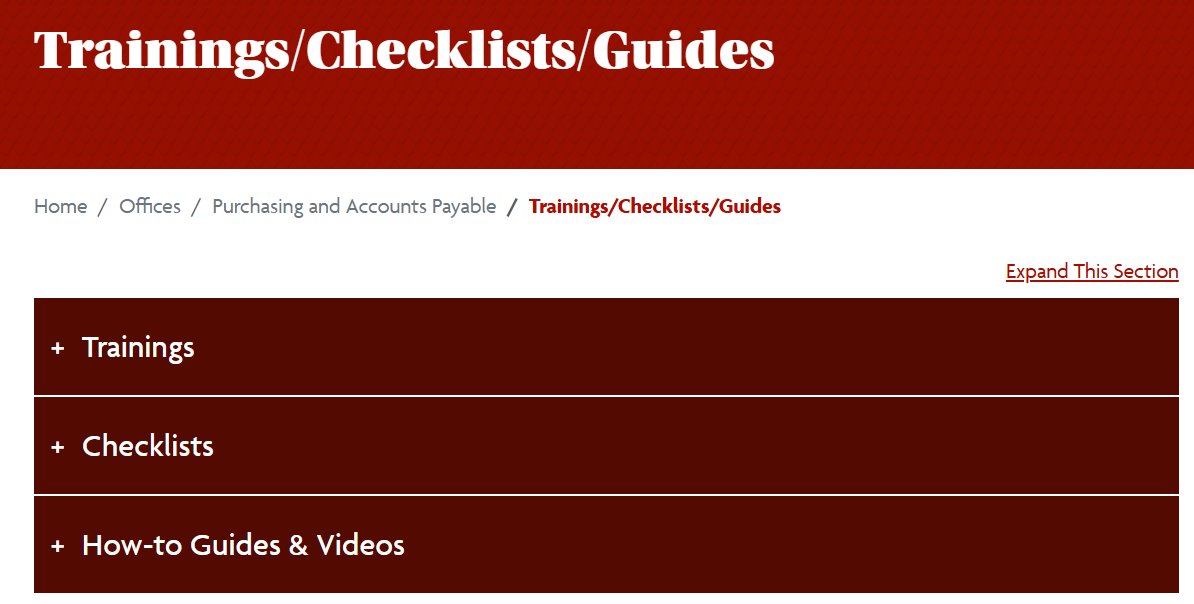 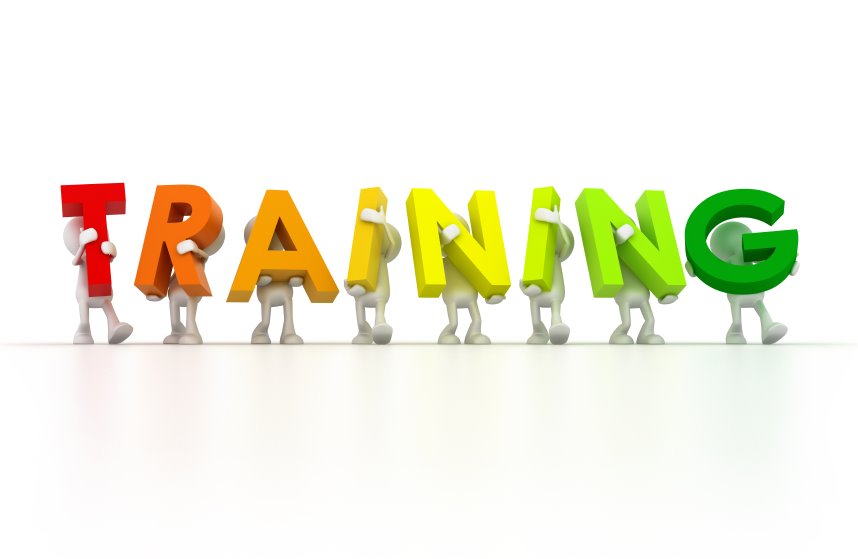 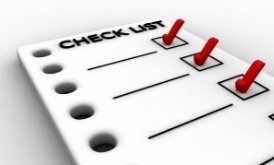 Travel Forms: https://www2.cortland.edu/offices/purchasing-office/purchasing-forms.dot#travel

Travel Guidelines: https://www2.cortland.edu/offices/purchasing-office/travel-guidelines/
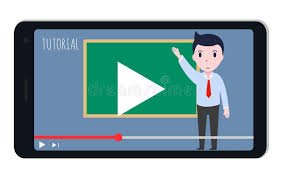 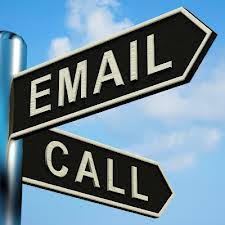 Contacts
Casey Avery
Associate Director of Purchasing & AP
x2307
casey.avery@cortland.edu
Kathy Timian
Travel Administrator
x2306
kathy.timian@cortland.edu
Travel Email: travel@cortland.edu

Travel Website: https://www2.cortland.edu/offices/purchasing-office/travel-guidelines/
Why are we asking for this?
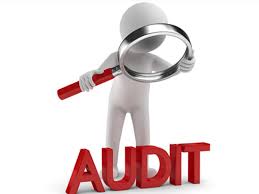